About MedTech Europe
Chris Breyel 
Director, MD Members Relations & MedTech Europe Events
Why a European Trade Association?
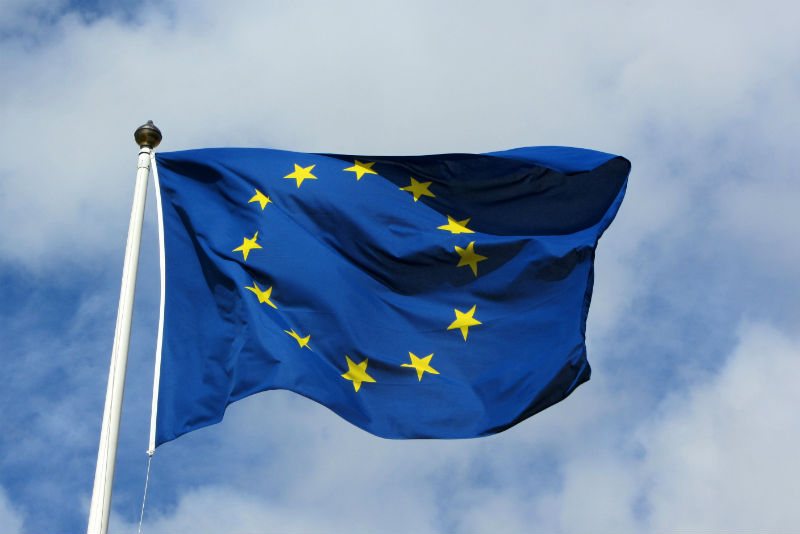 The rules of the game are changing
Increasingly, policy-makers are staying ahead of the industry
What to do to stay engaged?
More frequent exchange of views and updates on key policy dossiers are vital
Early warning on evolving crises
Coordinate messages and timing on advocacy on key issues
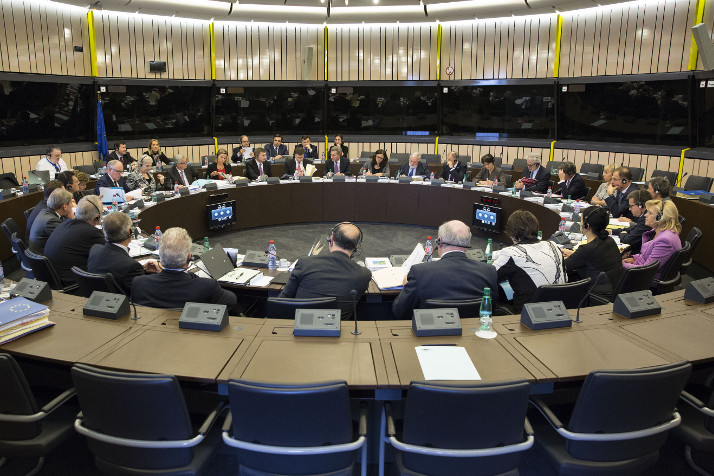 MEDICAL TECHNOLOGYis any technology used to save and improve lives of individuals suffering from a wide range of conditions.
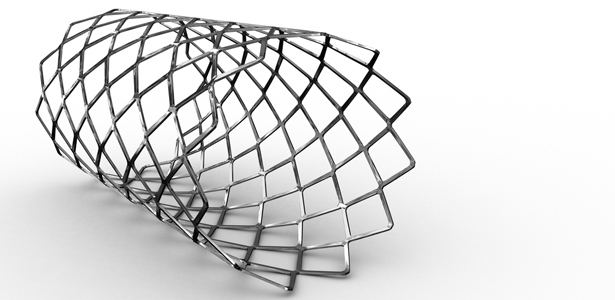 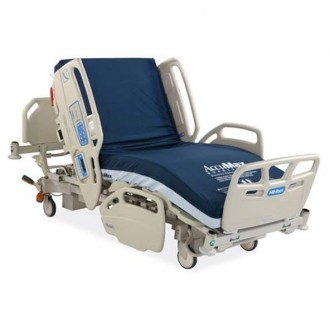 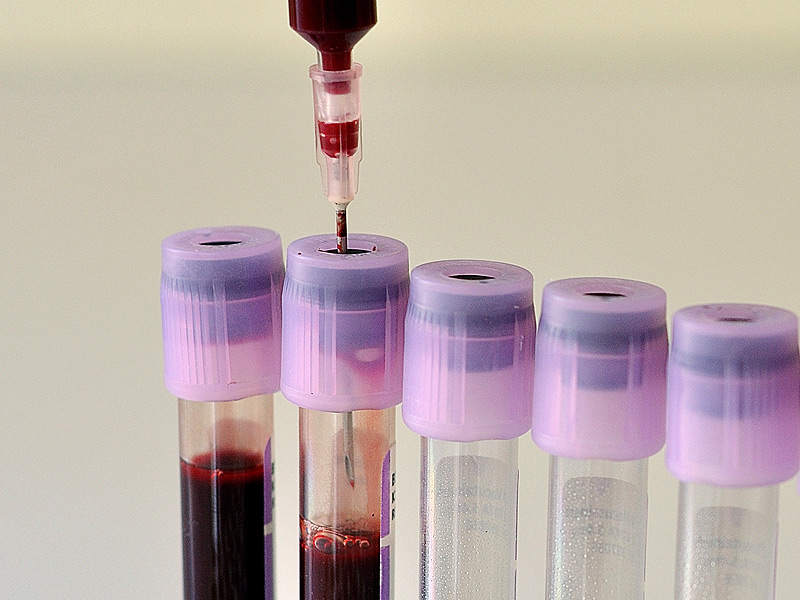 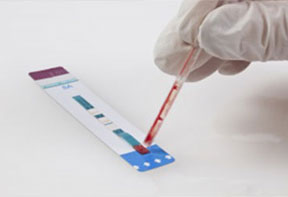 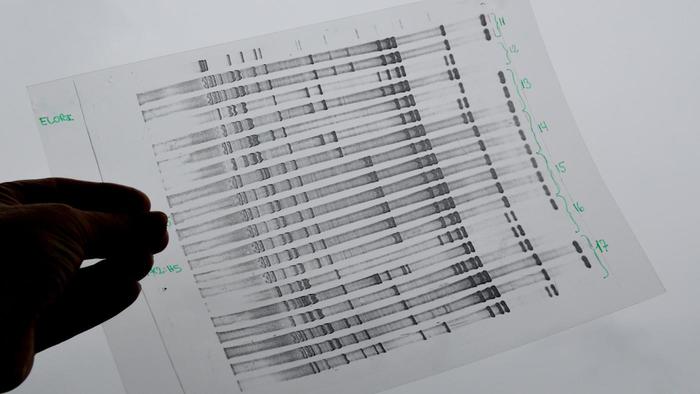 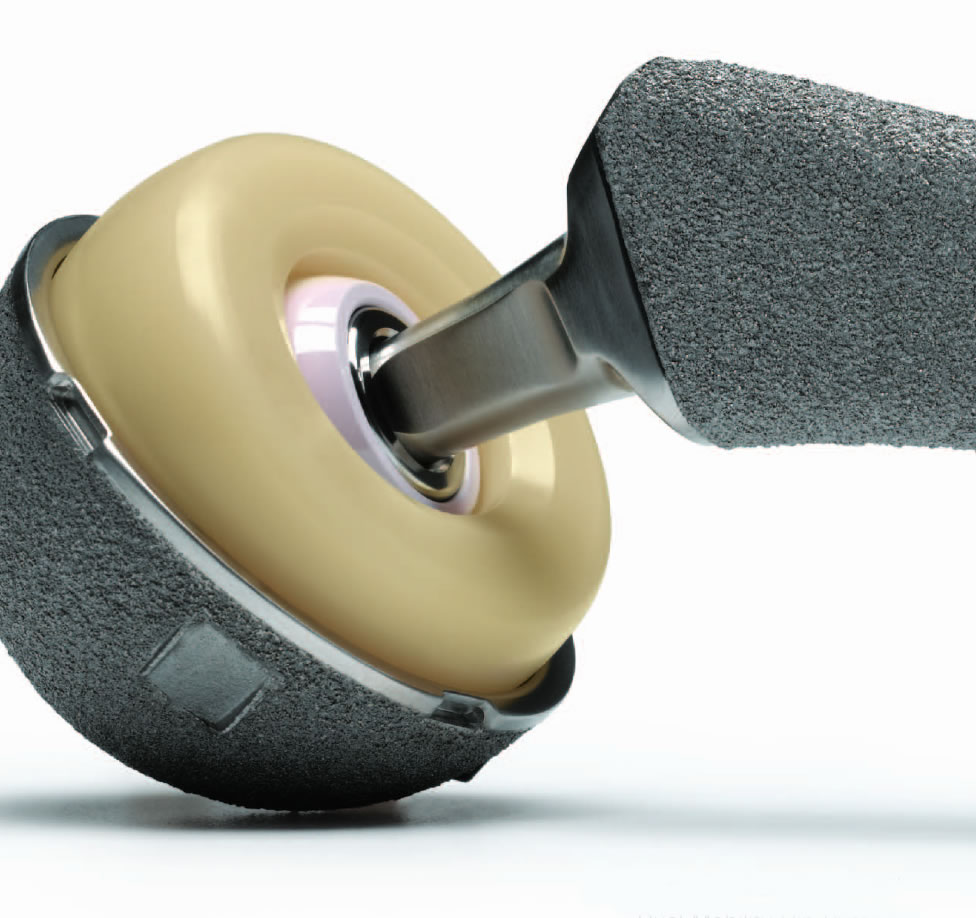 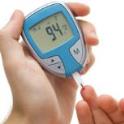 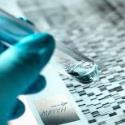 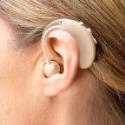 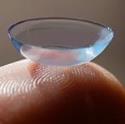 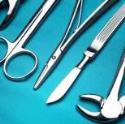 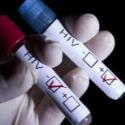 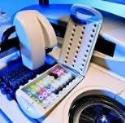 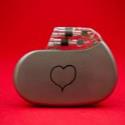 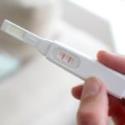 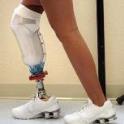 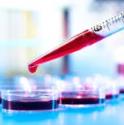 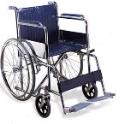 There are more than 500,000 products, services and solutions currently available.
[Speaker Notes: These range from bandages, blood tests, and hearing aids to cancer screening tests, pacemakers and glucose monitors. These products, services and solutions can be found in a hospital, in a community-care setting, and in a person’s home.]
The  MedTech Industry in Europe
50,000+
In vitro diagnostics test
€ 110 billion
market
500,000+medical
devices
26,000+
companies
of which
95% are
SMEs
#1
In filing patent applications. 20% more than computer industries and double the pharma industry
625,000+
employees
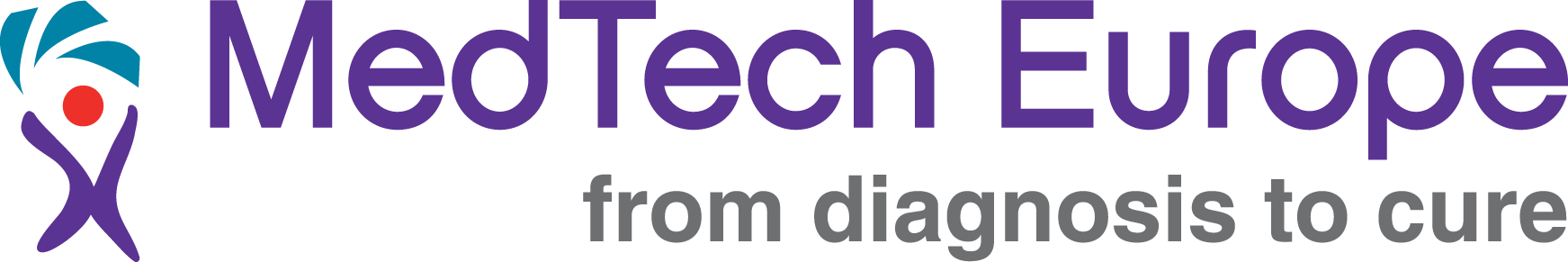 The European trade association
 for medical technology industries 
including medical devices, diagnostics and digital health.
OUR MEMBERS
45+  medical technology associations
110 + multinational
Corporations*
*medical devices, diagnostics and digital health
About MedTech Europe
Based in Brussels, Belgium with 40+ staff
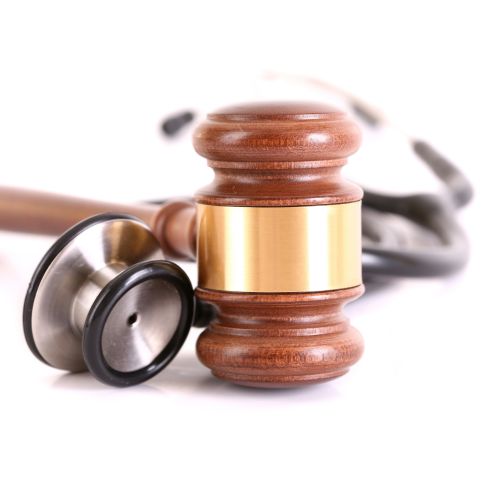 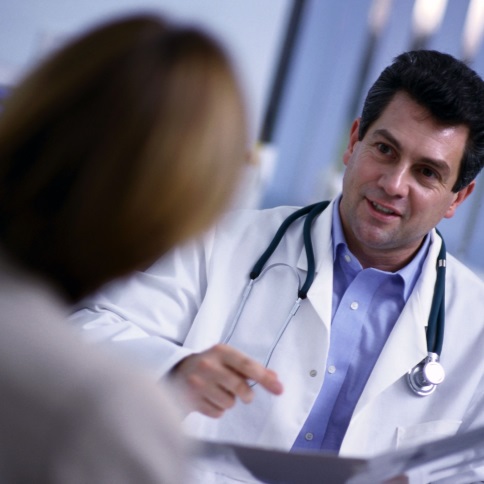 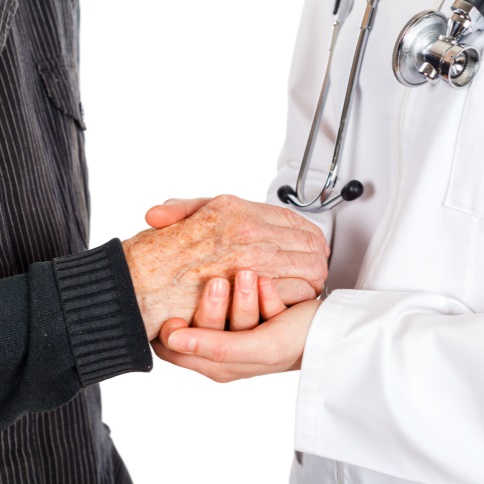 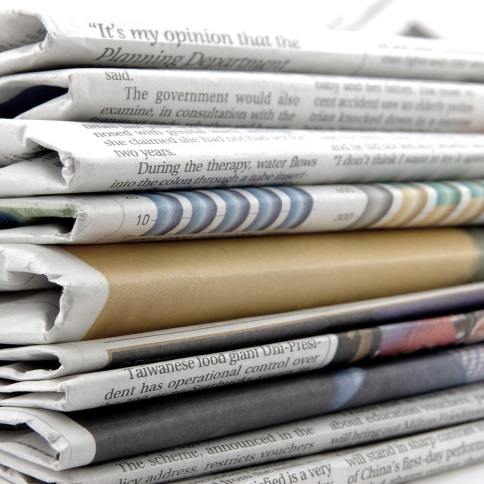 Regulatory and Industrial Policies
Government Affairs and Public Policy
Legal and 
Compliance
Communications and Press Relations
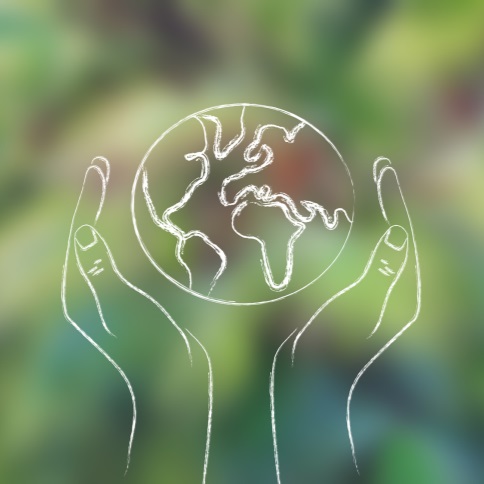 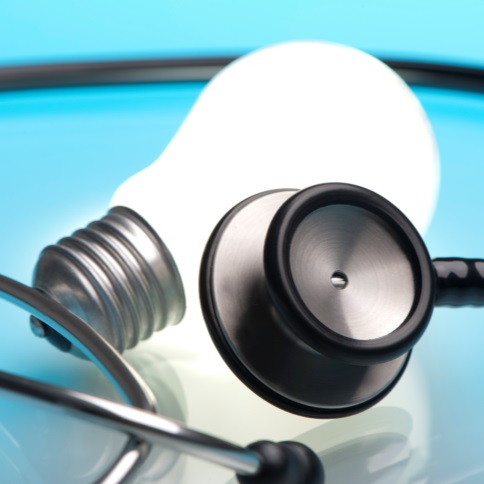 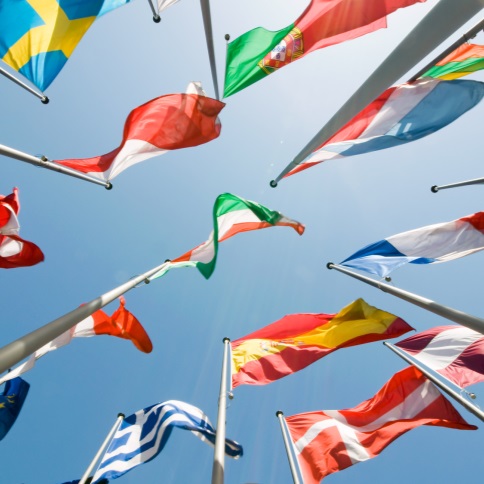 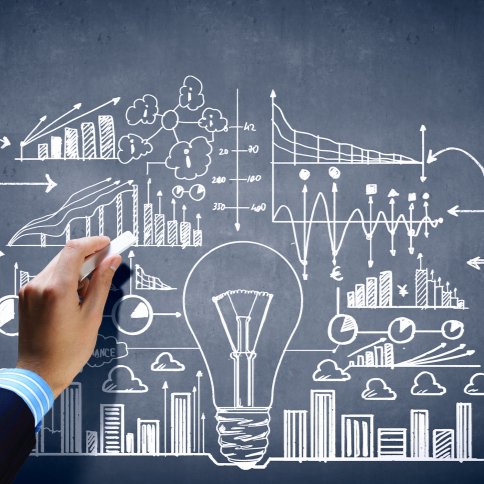 Market Accessand Economic Policy
Market Information
International Policy
Environmental Policy
2018 Priorities
Notify Bodies preparedness
IVDR / MDR – Text improvement/clarification & 2nd legislation
Industry preparedness for implementation
Environmental & Chemicals Policies
MEAT Value Based Procurement – Continued deployment
HTA – EU Legislation on HTA Cooperation (repeal)
HTA for MD & HTA for IVDs  (support to National situations)
Support & follow through Corporate implementation 
Support to National Associations code transposition
Advocacy to Scientific Societies and PCOs
Priorities
Domains of Focus
EU Institution and stakeholders advocacy  & Communication “Promote the Value of Medical Technologies for Patients & HC”
Brexit
AMR
Digital Health & Integrated Healthcare industry leadership 
WHO Medtech Industry representation
Esther / IMI – Research support for the MedTech Industry
About MedTech Europe
MDR
Director, MD Members Relations & MedTech Europe Events
MDR | What has been the process up to now (last 8-9 years)
ROUND  1
(technical)
ROUND  2
(technical & political)
ROUND  3
(political)
EP ENVI
Position
25 Sep 2013

EP Plenary
Position
22 Oct 2013
European
Parliament

1st Reading
voted
02 April 2014
Confirmed by 
new EP in
Nov 2014
‘Trilogue’
=
Negotiation meetings Parliament, Council and Commission

(June 2016)
Agreement in
2nd Reading
=
Adoption of 
Final Texts
& Official Publication

(Adopted April 4 2017)
(Publication May 2017)
Amending draft Commission text
COMMISSION DRAFT proposal
(26 Sept 2012)
Amending draft Commission text
COUNCIL
Position
General Approach 
Agreement 
(Lux Presidency) 
EPSCO meeting
Oct 5 2015
COMMISSION 
Empowered to Draft & Adopt
Secondary Legislation
& Guidelines
COUNCIL
Votes 
on Secondary
Legislation
IVDR and MDR Empowers Commission
MDR – positive outcomes from advocacy on text
Still CE Marking, still notified bodies (instead of a pharma-like system)
Major blockers to innovation in early drafts deleted or balanced
 No FDA-like pre-market approval (PMA)
 Rejected mandatory pre-market randomized controlled trial (RCTs)/efficacy studies
 Early and voluntary expert panel consultation
 Pre-market assessment for safety and intended effect retained
 Commercial reprocessors held to same standard as manufacturers (reprocessing and re-use of single use devices only allowed within health institutions and where permitted by national law and subject to specific requirements)
No hazardous substance ban
 Transitional provisions give flexibility to market
Basic Regulatory Process Maintained
Product design
Conformity assessment
CE Marking
Evidence
Registration
Vigilance & Post MarketFollow-up
4
[Speaker Notes: The new Regulations significantly modifiy and intensify the compliance burden for manufacturers but in essence the main features of the regulatory framework for medical devices and IVDs remain the same 

The process shown on this slide – from the initial product design phase to CE-marking and post-market follow-up – is the same for both the current directive and future regulation. In fact, overall no requirement from the Directives has been dropped; the regulations have only added new requirements.]
MDR – All has been possible thanks to NA – MTE collaboration
The final positive outcomes from advocacy can be attributed to countless meetings and exchanges with the Commission, European Parliament, the Council as well as interactions with the national authorities etc. – all thanks to the extensive collaboration, support and engagement of national associations
MDR | Is the Process Over? NO – Entering Round 4, lasting 5+ years!
ROUND  1
(technical)
ROUND  2
(technical & political)
ROUND  3
(political)
EP ENVI
Position
25 Sep 2013

EP Plenary
Position
22 Oct 2013
European
Parliament

1st Reading
voted
02 April 2014
Confirmed by 
new EP in
Nov 2014
‘Trilogue’
=
Negotiation meetings Parliament, Council and Commission

(June 2016)
Agreement in
2nd Reading
=
Adoption of 
Final Texts
& Official Publication

(Adopted April 4 2017)
(Publication May 2017)
Amending draft Commission text
COMMISSION DRAFT proposal
(26 Sept 2012)
Amending draft Commission text
COUNCIL
Position
General Approach 
Agreement 
(Lux Presidency) 
EPSCO meeting
Oct 5 2015
COMMISSION 
Empowered to Draft & Adopt
Secondary Legislation
& Guidelines
ROUND  4
(technical)
COUNCIL
Votes 
on Secondary
Legislation
IVDR and MDR Empowers Commission
[Speaker Notes: The MDR and IVDR might have entered into force but the process is far from over
We are now entering what we call the round 4, i.e. the implementation phase
The implementing measures envisaged under the Regulations convey significant powers to the European Commission (significant numbers of implementing acts where the Commission has ‘more power’ in driving the work are expected to be developed, in fact the first implementing acts lying down the notified body codes have been adopted in November 2018)
With the potential dozens of implementing measures (delegated and/or implementing acts or other measures) yet to be developed and adopted in order to facilitate the essential elements of the new regulatory system, we will need to continue working together with the national associations to make the MDR a success
Considering all the changes that the Regulations introduce to the regulatory system, implementation will require pulling of resources by all stakeholders, national authorities, the Commission, notified bodies and industry]
Secondary measures
What are these?
Guidelines issued by MS via MDCG/CAMD
Common Specifications (via implementing acts)
Other implementing/delegated acts
Which are the expectations?
Measures should represent a pragmatic solution to those parts of the Regulation which are open to interpretation
What is MTE doing?
MTE, as a recognized stakeholder has the possibility to participate to the development and  review the proposed measures prior to their finalization
About MedTech Europe
HTA
Director, MD Members Relations & MedTech Europe Events
Background
Current cooperation on HTA via EUnetHTA. JA3 ends in 2019 and cannot be renewed. 


Objectives of the Commission:
- avoid duplications of HTA across Europe
- ensure sustainability of cooperation after 2019
- ensure financial sustainability of the healthcare systems
[Speaker Notes: EU Process:
Inception Impact Assessment: range of policy options from status quo to full regulation
Data collection: survey, consultation, studies
Adoption of Proposal: 31 January 2018]
Role of HTA in Access model for medical devices
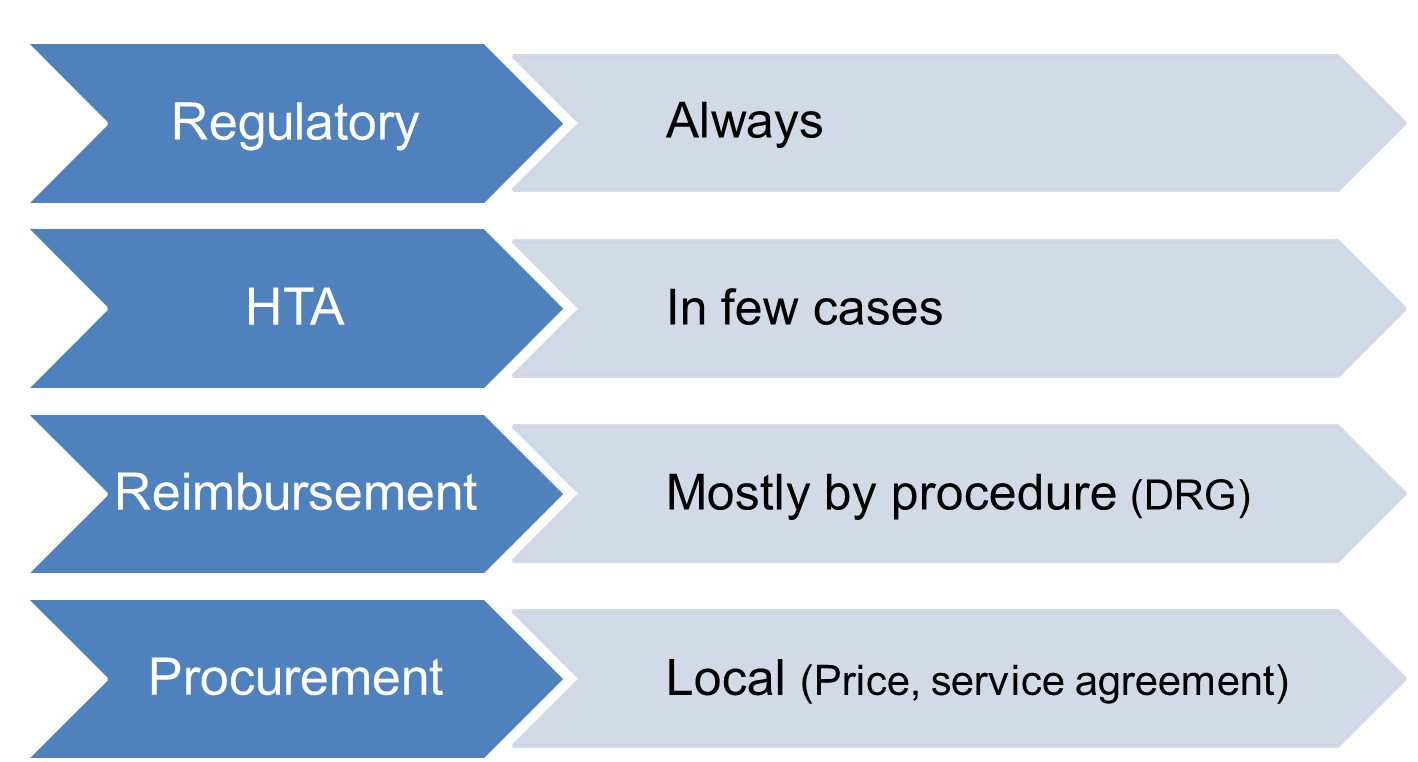 [Speaker Notes: <5 HTA assessing the same technologies within the same year, but with different purposes and different methodologies

Big confusion with Pharma System]
EU HTA Legislative proposal – key components
[Speaker Notes: Governance: Strategy link is missing (as decision makers are not in the Coordination Group (only technician). No idea on Stakeholder involvement.
Heart of the text. Clinical Evaluations will be done once and for all (member states will not have the opportunity to run a new clinical assessment). High risk????!!!! Ridiculous as precisely assessed by the MDR. A lot of unpredictability 
Common rules in principle we agree … but in reality we will end up with a compilation of each country methodology]
Initial assesment of the Proposal
Not responsive to the specific demands of Member States – decision makers.

Delays in access to beneficial innovations for patients and the transformation of healthcare systems.

Selection of technologies based on Risk and not Value (for health systems, for benefits for patients) -  duplication.
[Speaker Notes: 1. Risk to jeopardise the well functioning access model for medical technologies
No expected value to Europe nor Member States’ objectives (sustainability of healthsystems, access).
Extra layer of mandatory joint clinical assessment for selected technologies
Selection criteria for collaborative assessment -> continues current unpredictability, current dysfunctional cooperation 
2. limitation of today’s existing range of choices of products/solutions available
pressure on SMEs no longer able to innovate due to extra financial and time resources with no reward for investment]
Our asks
1. HTA cooperation should be:
based on voluntary cooperation of groups of Member States 
for technologies selected on the basis of their value (transformative technologies)
with processes and methodologies that are appropriate and tailored to the specificities of medical technologies. 

2. The links with the IVDR/MDR should be untangled.
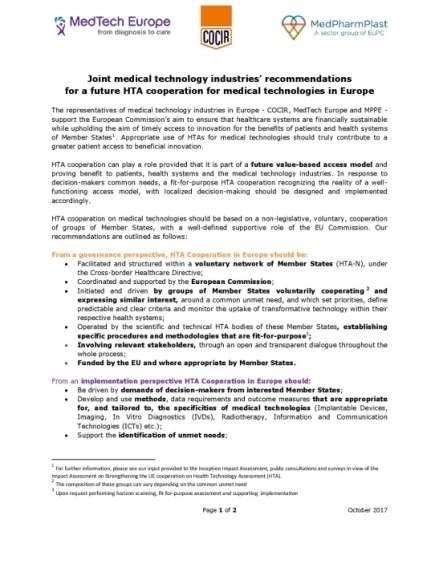 Detailed description in:
“MedTech Europe Position on Future EU Cooperation on Health Technology Assessment”
Joint medical technologies industries’ recommendations
External timeline
Thank you!
Chris Breyel 
Director, MD Members Relations & MedTech Europe Events